A Python-Based Process for Search and Retrieval of Survey Control Data
Presented by:

Craig Amey, PS
GEOG 596:

Adviser: Dr. Frank Derby
GEOG 596A Capstone Project Presentation
1
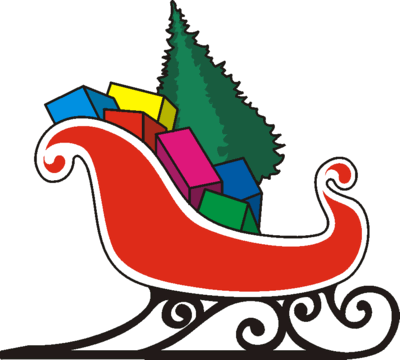 Presentation Outline
Goals and Objectives

Background
Intended role of land surveyors in GIS
Realized role of land surveyors in GIS – The Problem

Project premise
Original premise
Research
Revised Premise

Research Tool Need

Research Tool Design

Conclusion
GEOG 596A Capstone Project Presentation
2
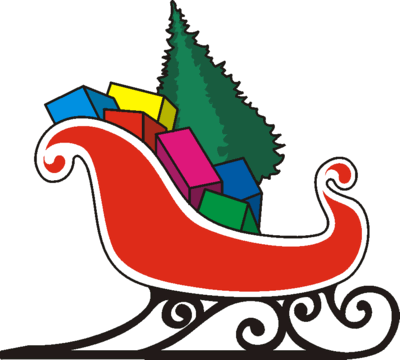 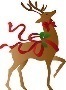 Introduction
Goals and Objectives
Goals:
Improve functionality, efficiency and profitability of land surveying data management .

Engage the surveying profession in the use of GIS for intra-office data management.


Objective:

Create a Python-based tool for the efficient and cost effective retrieval of land surveying data.

Use this tool to demonstrate to other surveyors the capability of GIS for intra-office uses.
GEOG 596A Capstone Project Presentation
3
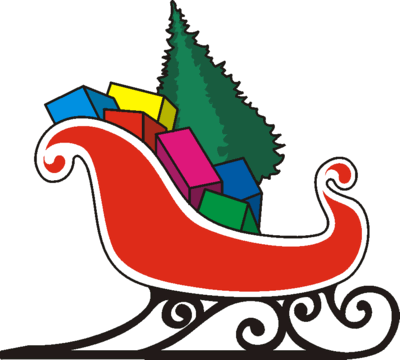 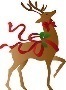 Goals and Objectives
Land Surveyor and GIS
Public Act 299 of 1980, Michigan Compiled Laws:
Section 339.2001 (F)(iii):The practice of professional surveying includes all of the following:
(iii) Utilizing and managing land information systems through establishment of datum and local coordinate systems and points of reference.
Model Rules, as prepared by National Council of Examiners for Engineers and Surveyors, Section 210.25:

Activities Included within the Practice of Surveying … that must be accomplished by or under the responsible charge of a professional surveyor include, but are not limited to, the following: 

1. The creation of maps and georeferenced databases representing authoritative locations for boundaries, the location of fixed works, or topography.
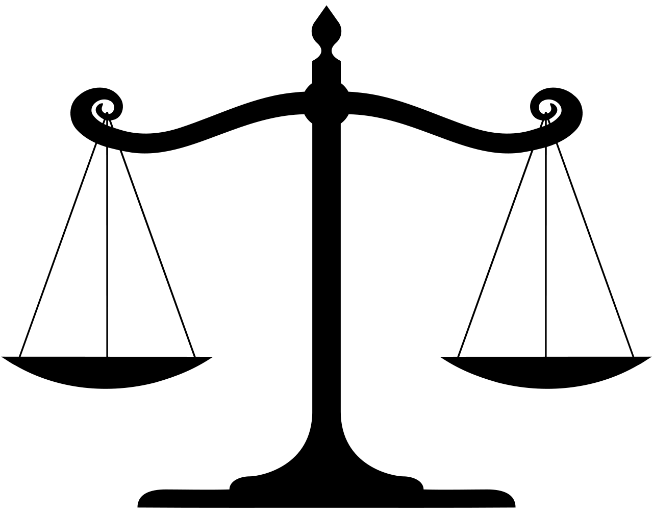 GEOG 596A Capstone Project Presentation
4
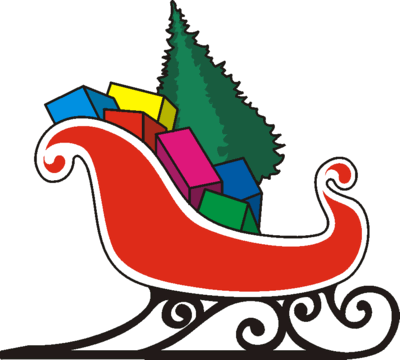 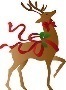 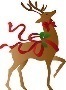 Background
Definitions:
Geographic Information System (GIS):  “GIS has referred to spatial information whose detail, accuracy, and precision generally correspond to maps at scales of 1:20,000 of smaller.”
Typical products are those designed to support policy making and planning processes.

Land Information System (LIS): “..the term land information system (LIS) conveys a stronger orientation toward land records and a larger scale than the term  GIS”.   An LIS requires higher positional accuracy and detail than a GIS.
Typical products are property appraiser’s maps, maps of subdivisions, utility maps, right of way maps and all tabular records and files associated with the maps.
Source: FGCC, Multipurpose Land Information Systems, 1989
GEOG 596A Capstone Project Presentation
5
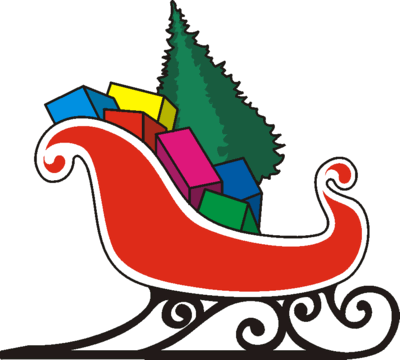 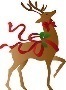 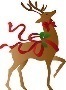 Background
Blending of GIS and LIS
“By 1992, the term GIS had more or less been adopted as a general heading for all projects and systems that involved land management.” 
Michael Binge, Surveying GIS: The need for a multipurpose cadaster revisited.


In “GIS Guidelines for Assessors”, Urban and Regional Information Systems Association (URISA) identifies the fundamentals of GIS as:

Geographic Control Data
Base Map Data
Cadastral Data
Attribute Data
Source: 	Michael Binge, “Surveying GIS: The need for a multipurpose cadaster revisited”
	Urisa, GIS Guidelines for Assessors.
GEOG 596A Capstone Project Presentation
6
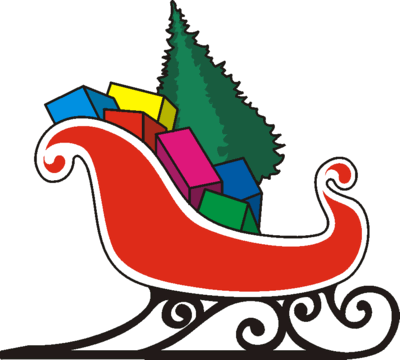 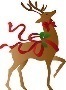 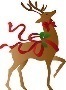 Background
The “Problem”
“A big challenge is integrating the surveying profession with the GIS profession. There’s a growing tension between them.” 
				Jack Dangermond, ESRI Founder
				As stated in Coordinates, March 2007
“Surveyors have missed the GIS boat”, as stated during a presentation at a recent meeting of national leaders of the surveying profession.
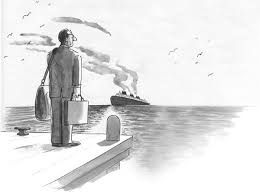 Why? Have we?
GEOG 596A Capstone Project Presentation
7
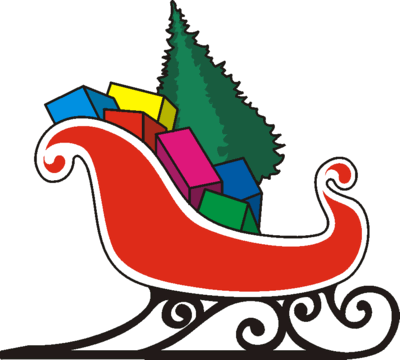 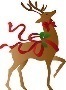 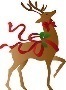 Background
Original Premise
Surveyors are reluctant to embrace GIS because of cost.
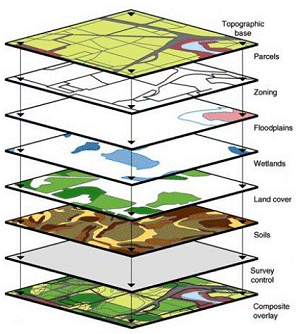 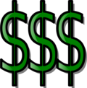 =
GEOG 596A Capstone Project Presentation
8
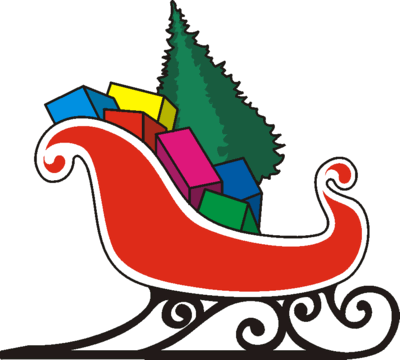 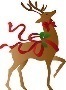 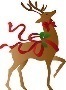 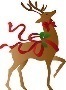 Project Premise
Poll of Michigan Surveyors
Google products are used by many, but should be used by all surveyors.

County-based GIS systems provide online parcel-based research via ArcGIS, which may account for a significant amount of the ArcGIS usage.
Surveyors DO use GIS!

Only 13% use GIS “Never” or “Seldom”
GEOG 596A Capstone Project Presentation
9
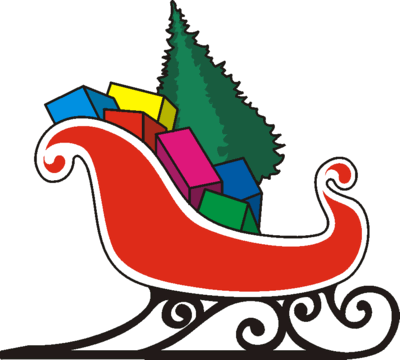 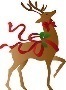 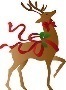 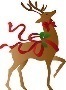 Project Premise
Poll of Michigan Surveyors
Cost is the least significant reason for not using a GIS.

The major reason is a lack of understanding of GIS capabilities.
Only 13.9% of surveyors consider data management to be their most important usage.
GEOG 596A Capstone Project Presentation
10
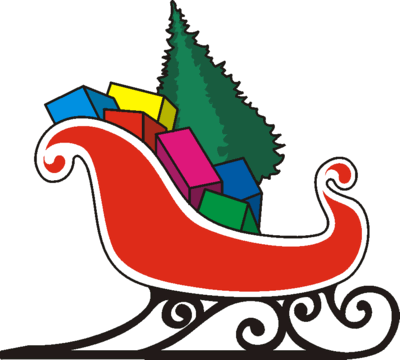 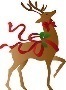 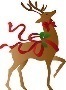 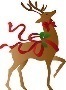 Project Premise
Summary and Revised Premise
Surveying Profession and GIS

Long association

Reluctant to embrace

Cost is a concern, but not the reason

Lack of knowledge  is the reason for the reluctance.
Revised Premise

It is a lack of knowledge about the potential uses of GIS that is the root of the reluctance by the surveying profession to embrace GIS.
GEOG 596A Capstone Project Presentation
11
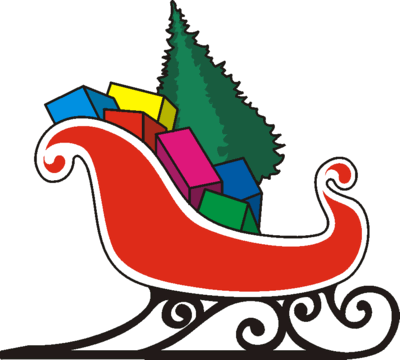 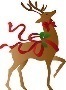 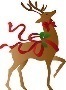 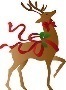 Project Premise
Data Sources - Horizontal
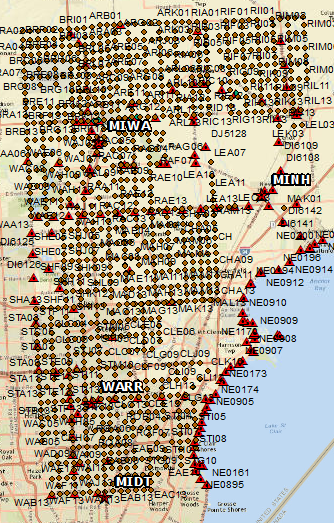 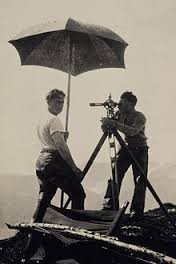 CORS
NGS
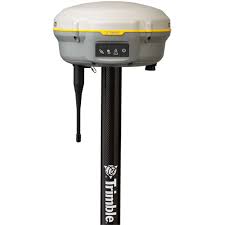 Surveyors
Remon
Office
GEOG 596A Capstone Project Presentation
12
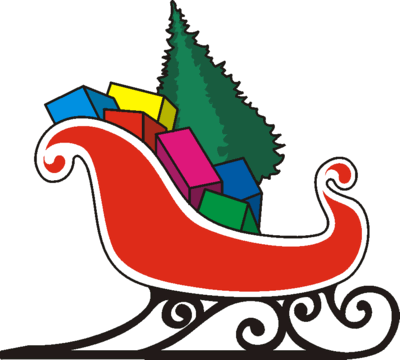 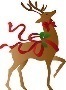 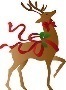 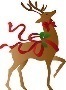 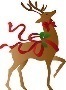 Project Need
Data Sources – Vertical
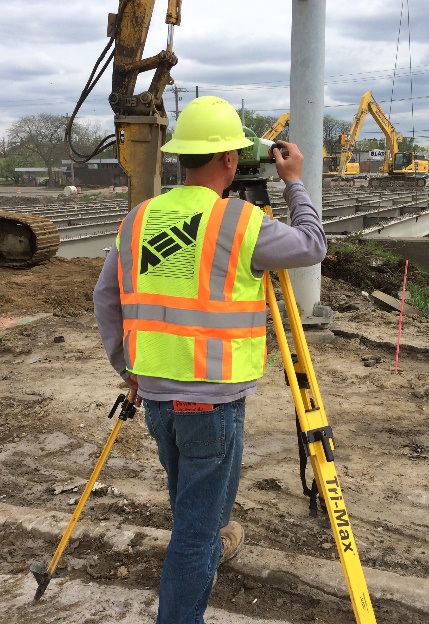 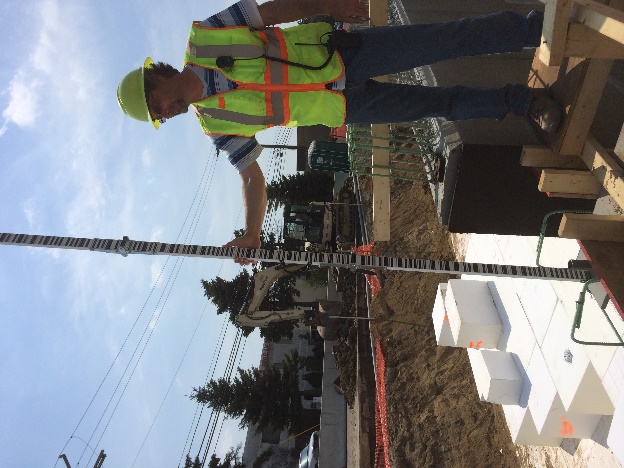 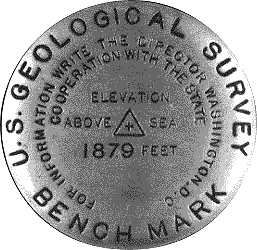 Surveyors
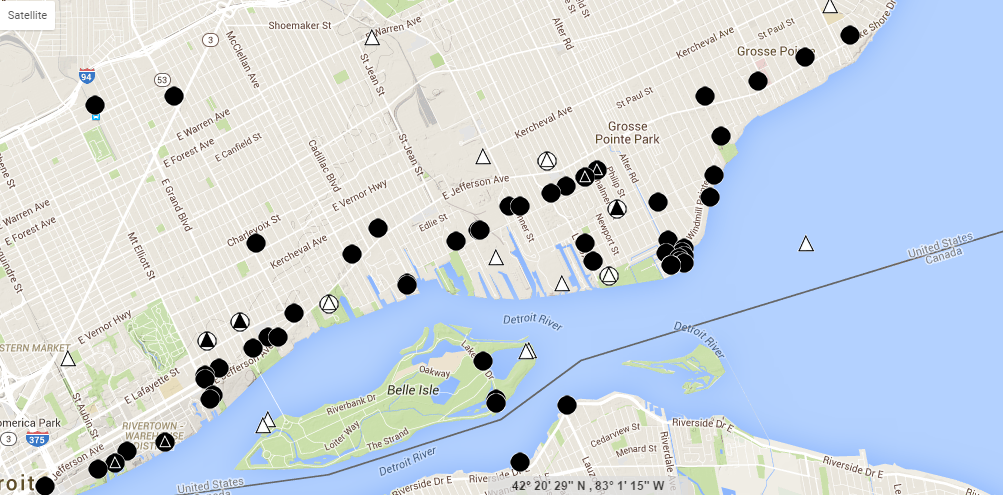 NGS
DOT
Corps Of Eng
Munic.
Office
GEOG 596A Capstone Project Presentation
13
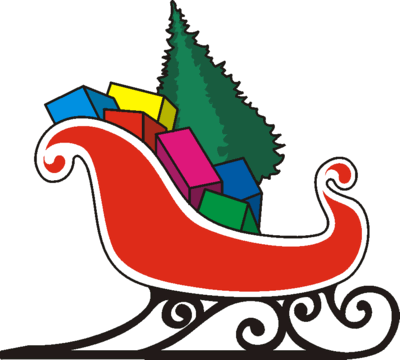 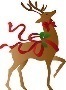 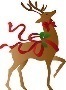 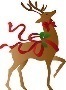 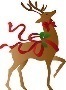 Project Need
Datum
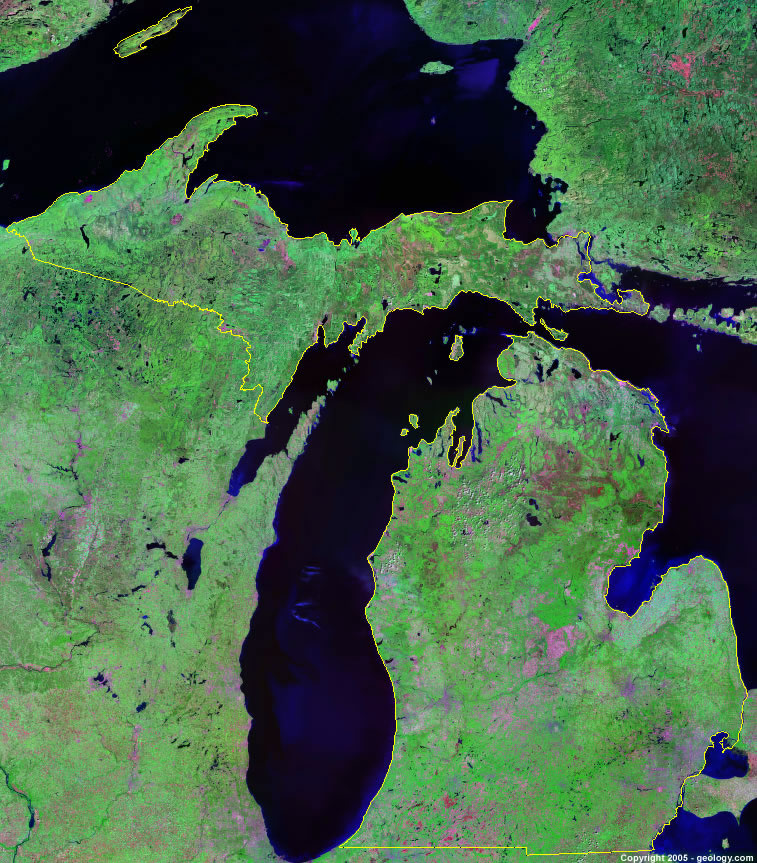 In Metropolitan Detroit, surveyors are faced with multiple vertical datum.

A search for a benchmark requires attention to the datum required and the datum of located benchmarks
IGLD 85
IGLD 55
NGVD 29
NAVD 88
Detroit
GEOG 596A Capstone Project Presentation
14
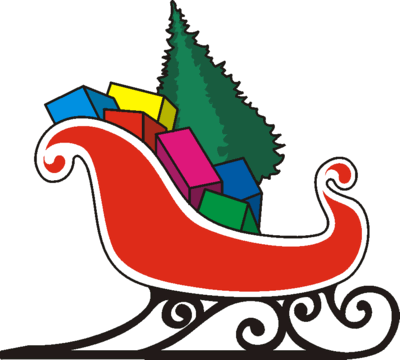 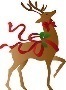 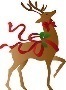 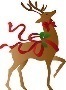 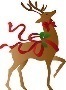 Project Need
Purpose
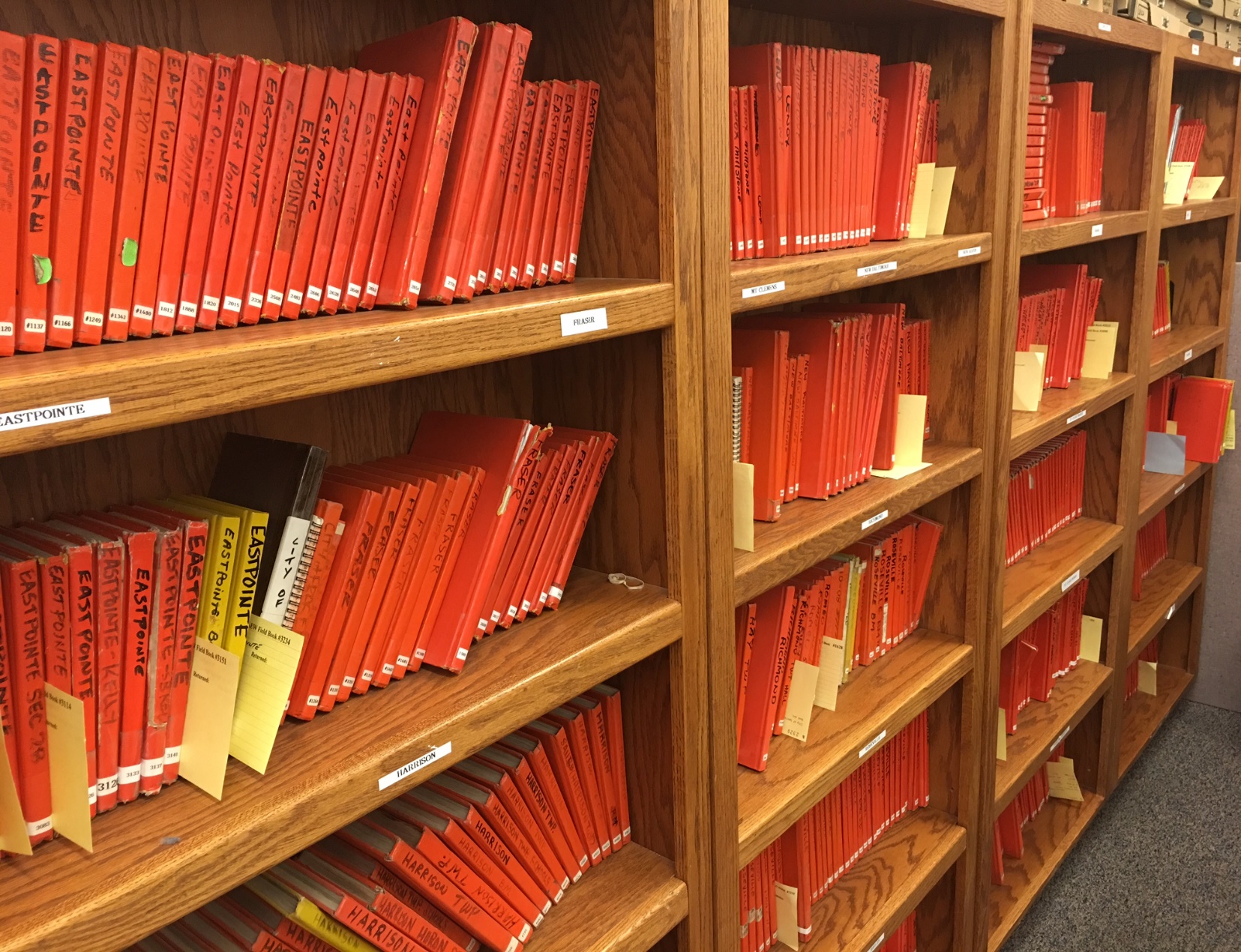 “Historic Control GIS”
Search tool was a manual process:
 
Step 1: Grab a book/folder/file.
Step 2: Look for benchmark.
Step 3: Repeat till found
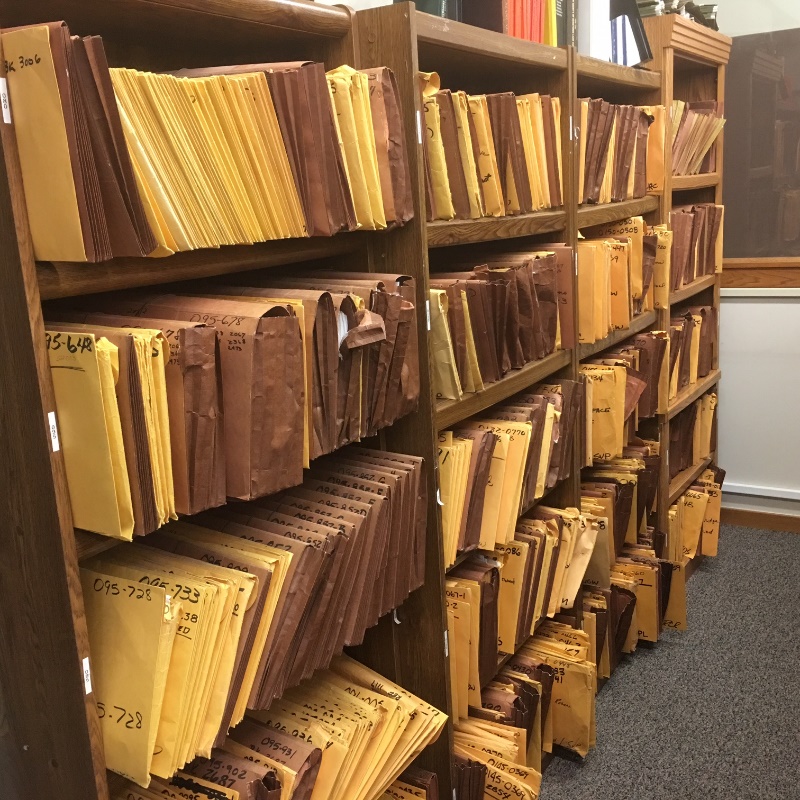 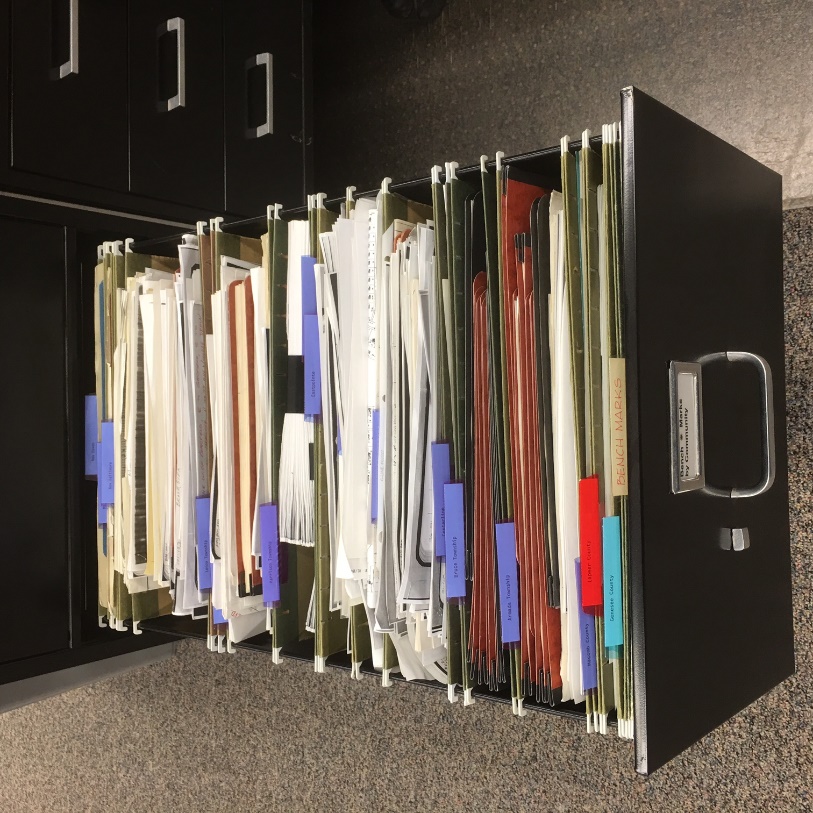 Results:
 
Time consuming

“First Found”
GEOG 596A Capstone Project Presentation
15
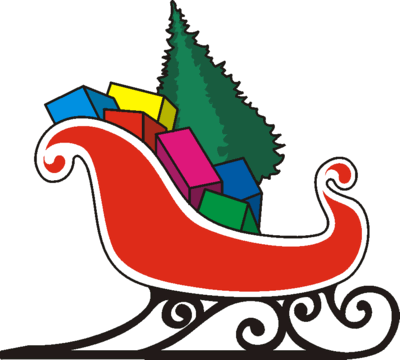 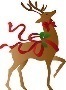 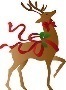 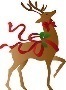 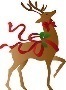 Project Need
Universal Control Point Schema
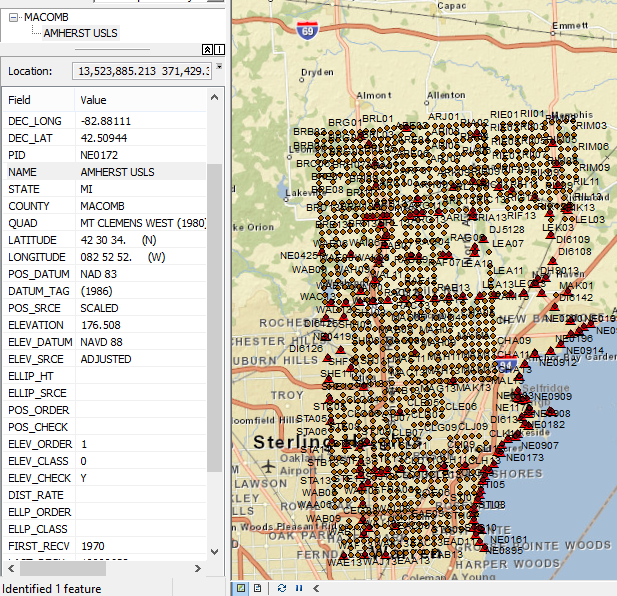 Base Schema
The tool’s functionality will require a standardized table.

The table will be based on the schema developed by NGS.

Additional fields will have to be added to adapt to local control.
GEOG 596A Capstone Project Presentation
16
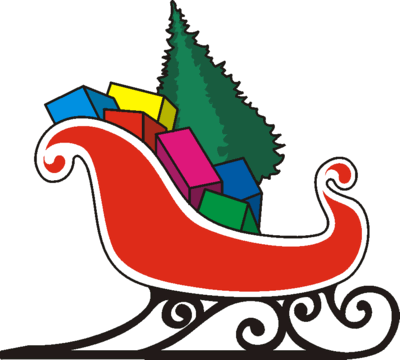 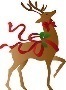 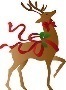 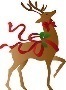 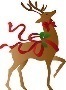 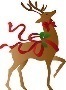 Project Design
Create Data Set
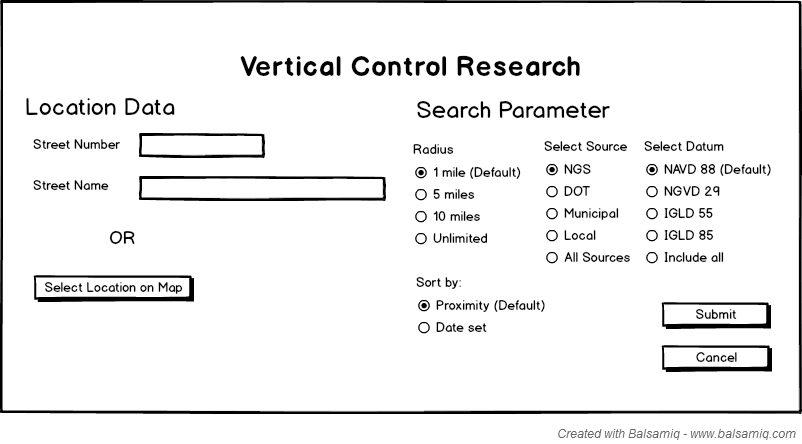 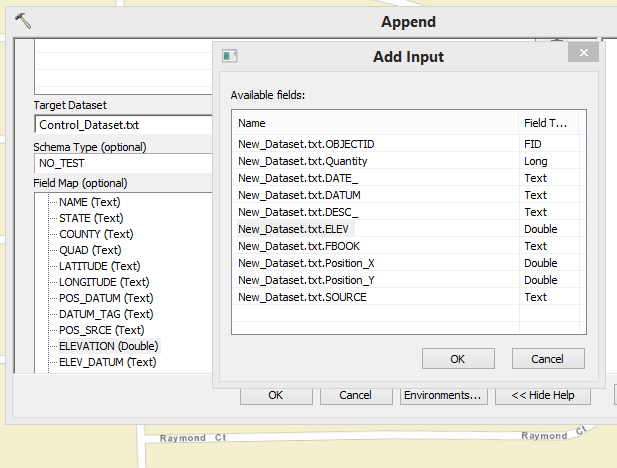 Control Data
Research
Append
Updated Control Data
New Data
GEOG 596A Capstone Project Presentation
17
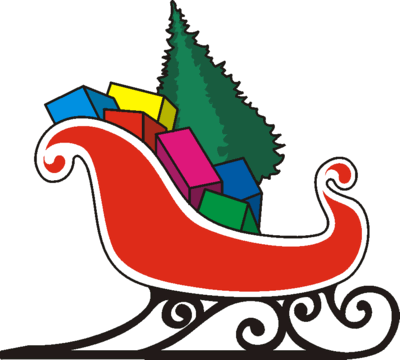 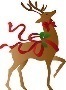 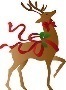 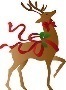 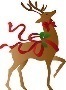 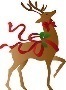 Project Design
Vertical Control Search Tool
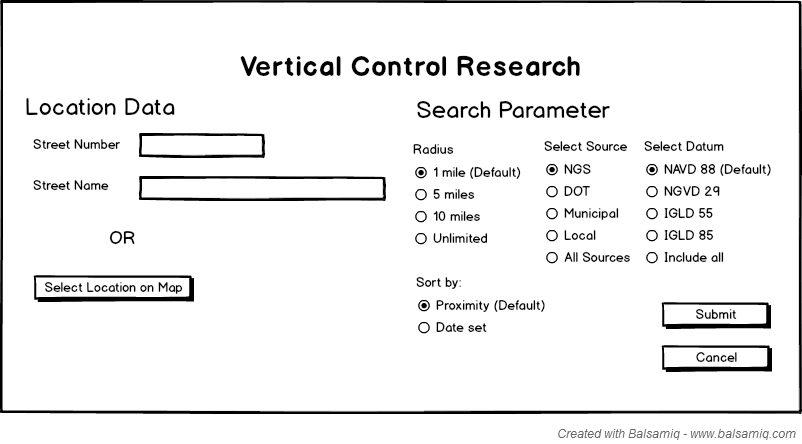 GEOG 596A Capstone Project Presentation
18
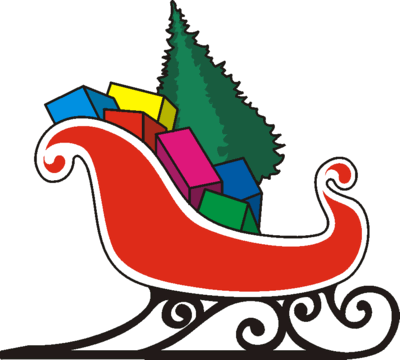 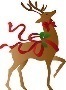 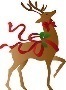 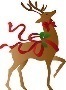 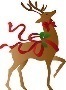 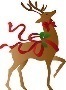 Project Design
Horizontal Control Research Tool
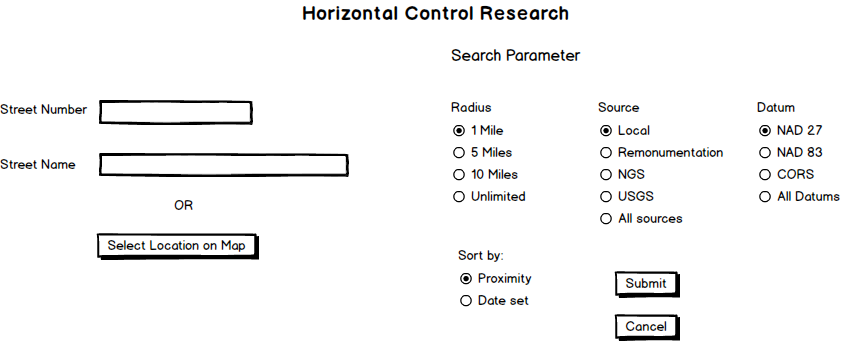 GEOG 596A Capstone Project Presentation
19
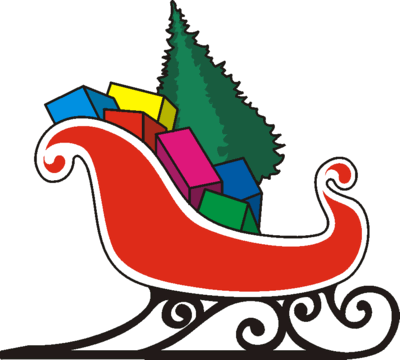 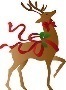 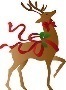 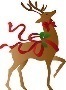 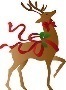 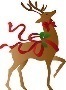 Project Design
Outcomes
A research tool that will
Improve functionality
Enhance efficiency
Increase profitability

A tool and process that will demonstrate the vital use of GIS for data management within an organization.  No longer will GIS just be a gateway software platform for accessing county-based data.
GEOG 596A Capstone Project Presentation
20
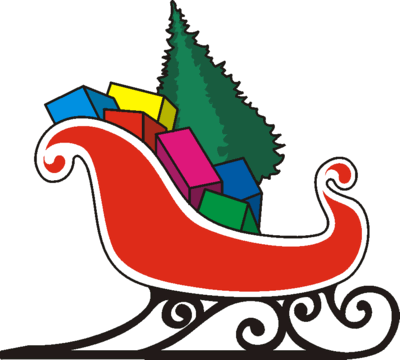 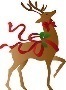 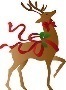 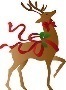 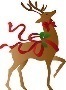 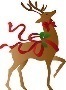 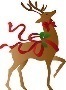 Conclusion
Presentation
Potential Presentation Venues
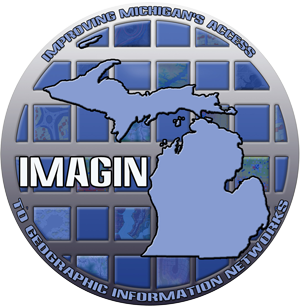 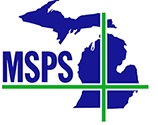 IMAGIN's 25th Annual ConferenceMay 15-17, 2016Traverse City, MI
Michigan Society of Professional 
Surveyors Annual Conference
February 16-19
Kalamazoo, MI
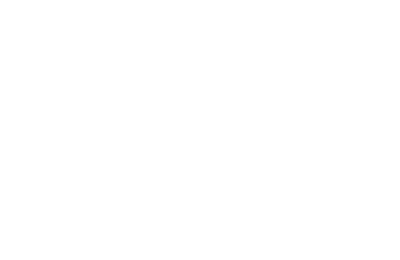 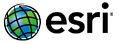 ESRI User Conference
June 27 – July 1
San Diego CA
GEOG 596A Capstone Project Presentation
21
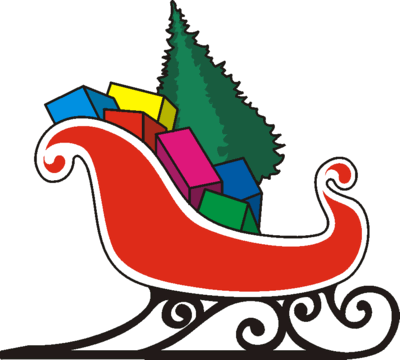 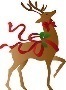 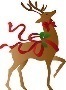 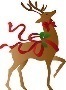 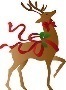 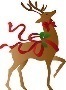 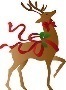 Conclusion
Acknowledgements
I would like to thank my advisor, Dr. Frank Derby, for his guidance in the selection of a suitable capstone project topic, and his invaluable insight, critique and comments during the development of this presentation.   

When reflecting on my career, I realize that it is not the accomplishments that are important.  It is the unique and fascinating people with whom I have worked that will define my success.
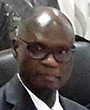 Dr. Frank Derby Associate Professor, 
Engineering and Surveying Program Coordinator
Penn State University, Wilkes-Barre
GEOG 596A Capstone Project Presentation
22
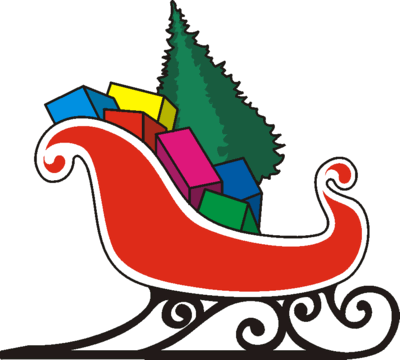 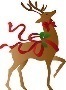 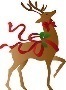 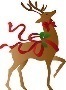 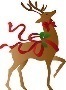 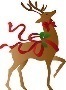 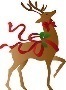 Conclusion
Resources
National Council of Examiners for Engineers and Surveyors (NCEES), Model Rules, https://cdn.ncees.org/wp-content/uploads/2012/11/ModelRules-20151.pdf, Retrieved November 2015.

Michigan Compiled Laws, Puhttp://www.legislature.mi.gov/(S(osh0knjjce12x4hmsqknxsh5))/mileg.aspx?page=GetObject&object name=mcl-act-299-of-1980blic Act 299 of 1980, Retrieved November 2015

Coordinates, Tension between surveying and GIS: A growing challenge, March, 2007, http://mycoordinates.org/tension-between-surveying-and-gis-a-growing-challenge-jack-dangermond/, Retrieved November, 2015.

Binge, Michael, Surveying GIS: The need for a multipurpose cadastre revisited,  http://www.pobonline.com/articles/86330-surveying-gis-the-need-for-a-multipurpose-cadastre-revisited, Retrieved November 2015.

The Federal Geodetic Control Committee (FGCC), Multipurpose Land Information Systems, THE GUIDEBOOK, 1989, Retrieved from http://www.ngs.noaa.gov/FGCS/tech_pub/Guidebook1of3.pdf, November 2015.

Urban Regional Information Systems Association and International Association of Assessing Officers, 1992 GIS Guidelines for Assessors, Washington D.C. and Chicago Ill., p11-13.
GEOG 596A Capstone Project Presentation
23
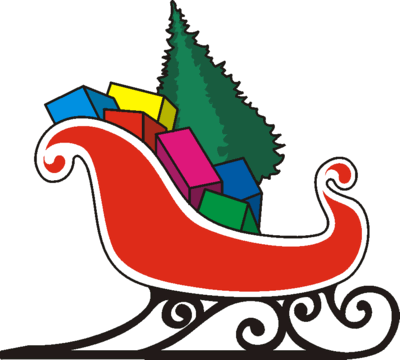 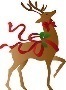 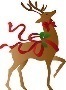 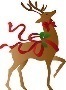 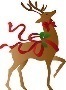 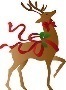 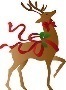 Conclusion
Title and Content Layout with List
GEOG 596A Capstone Project Presentation
24